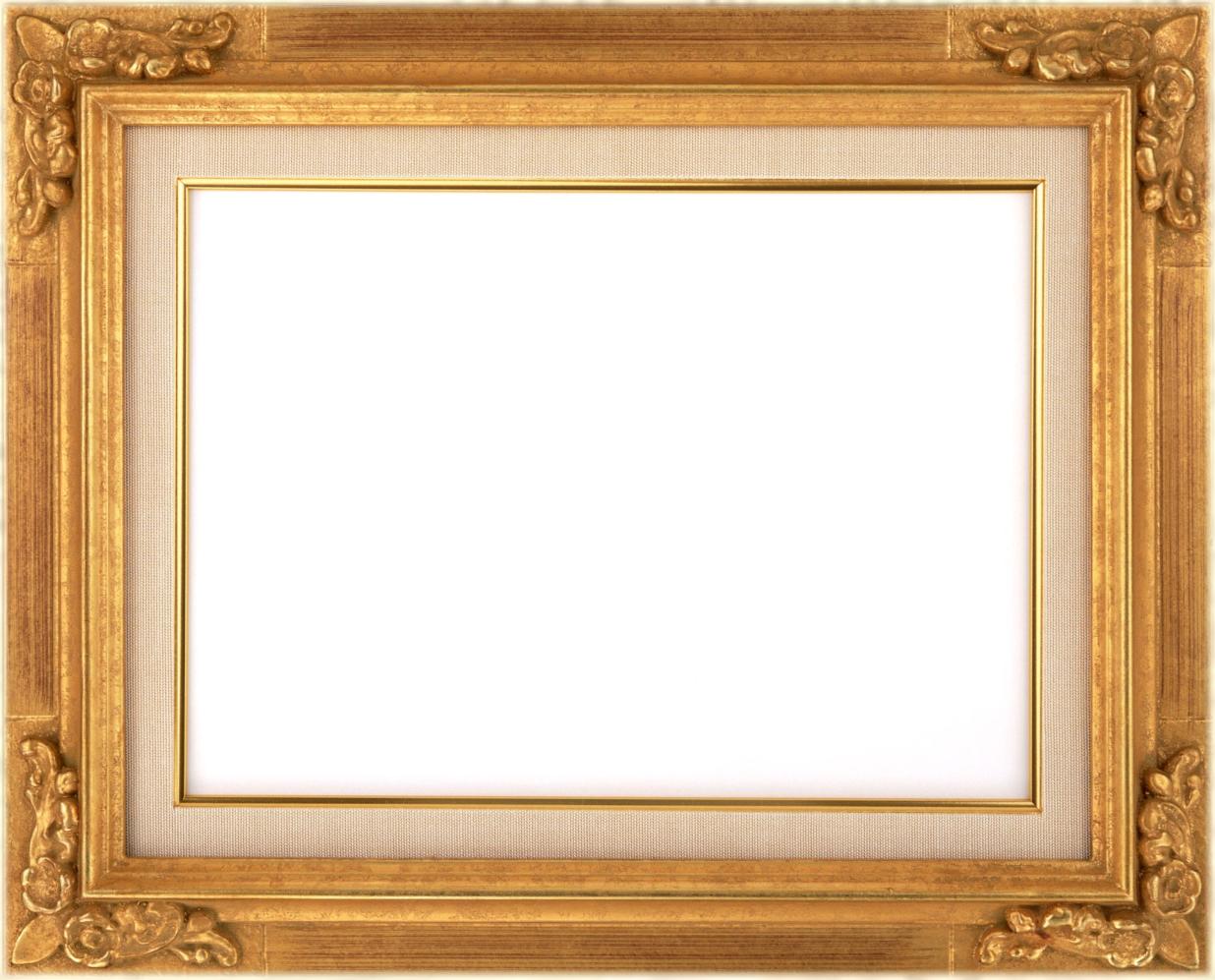 1
2
3
С
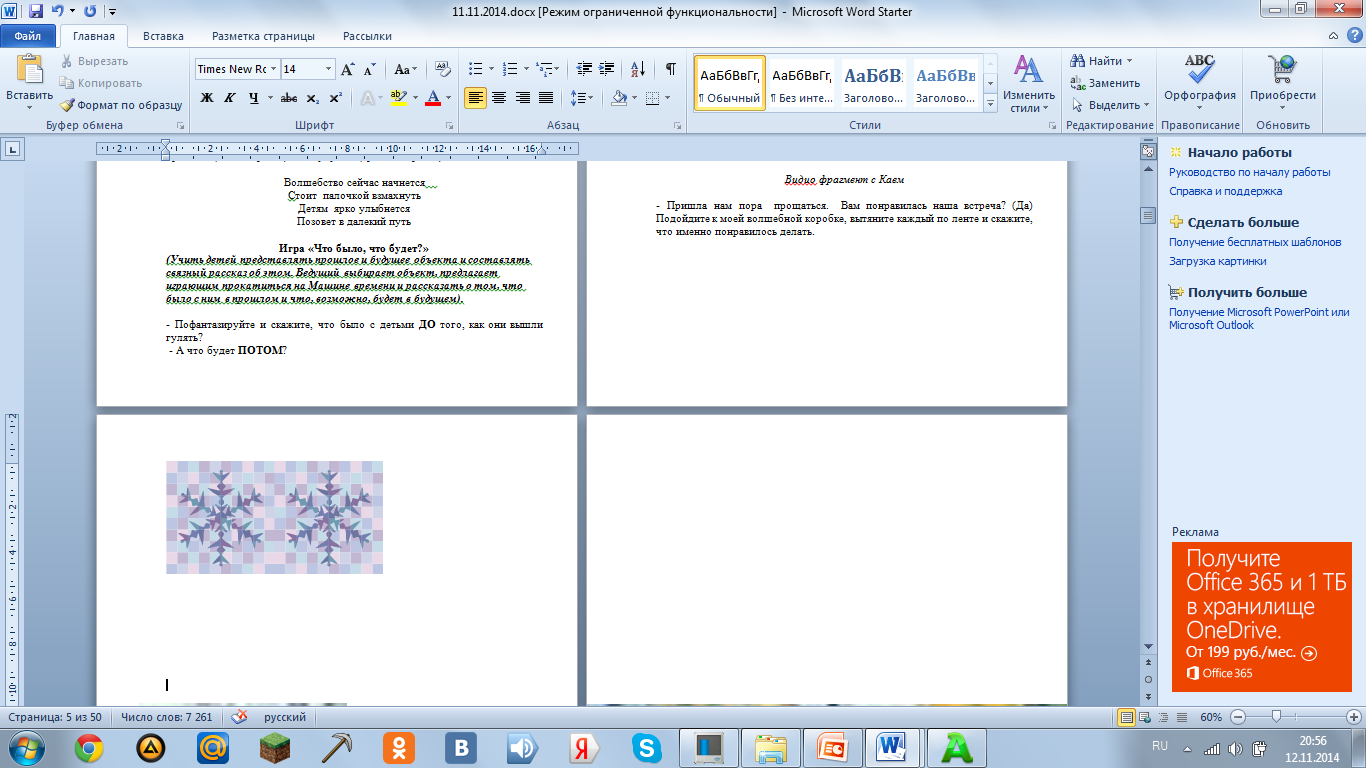 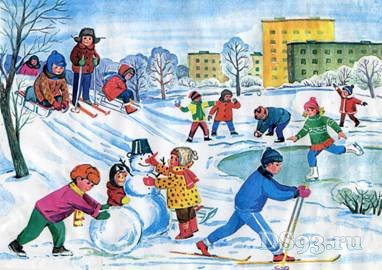 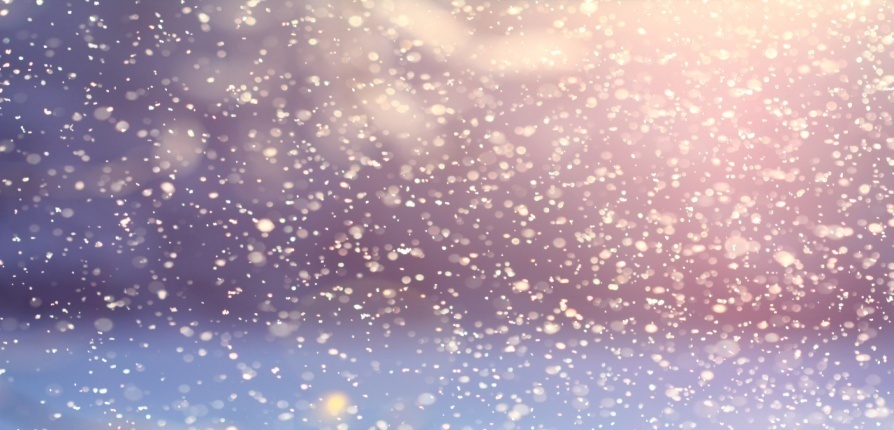 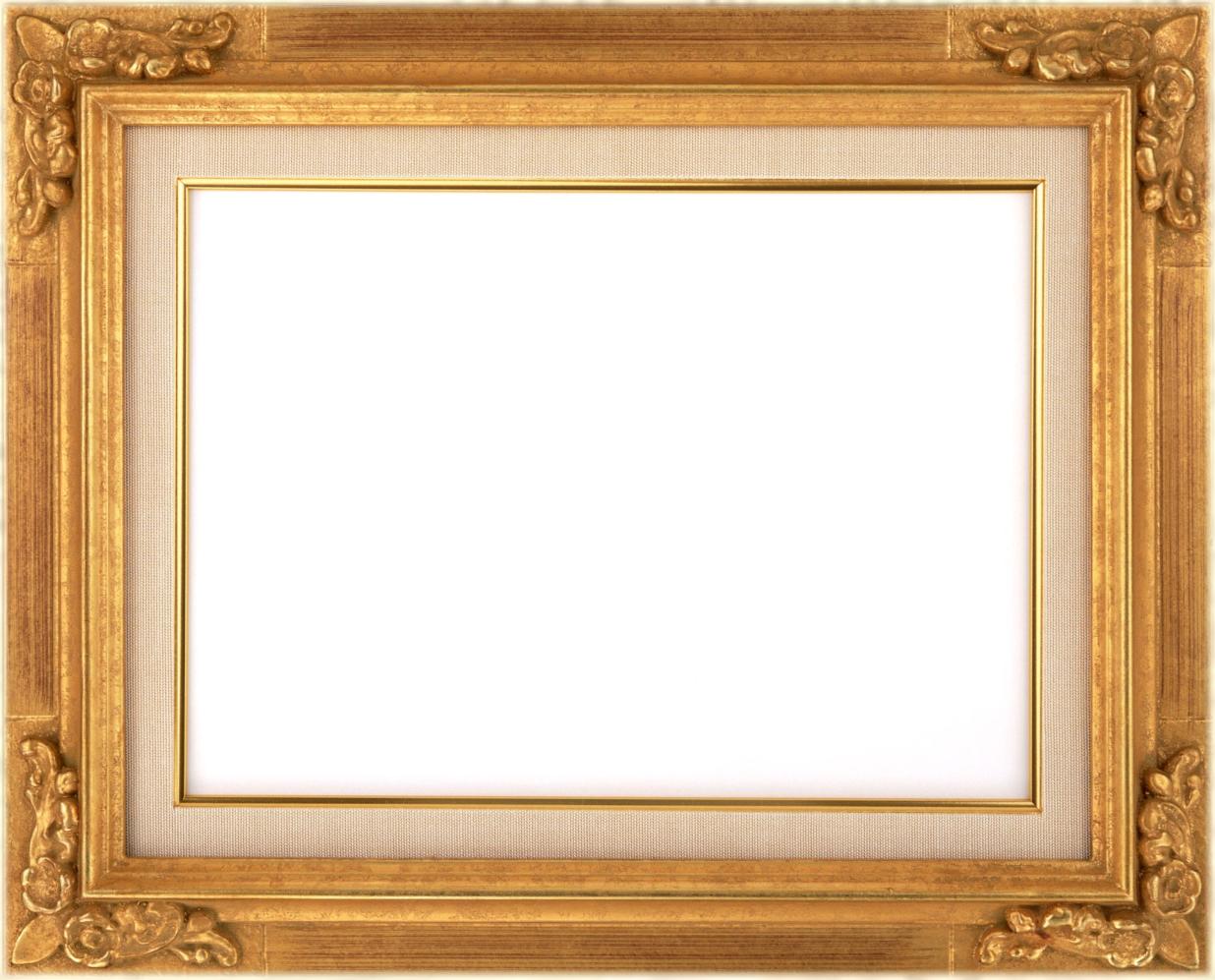 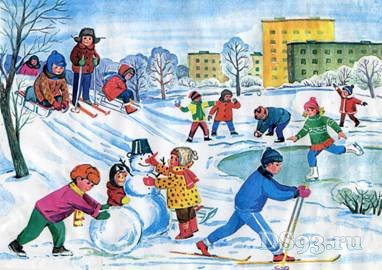 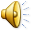 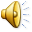 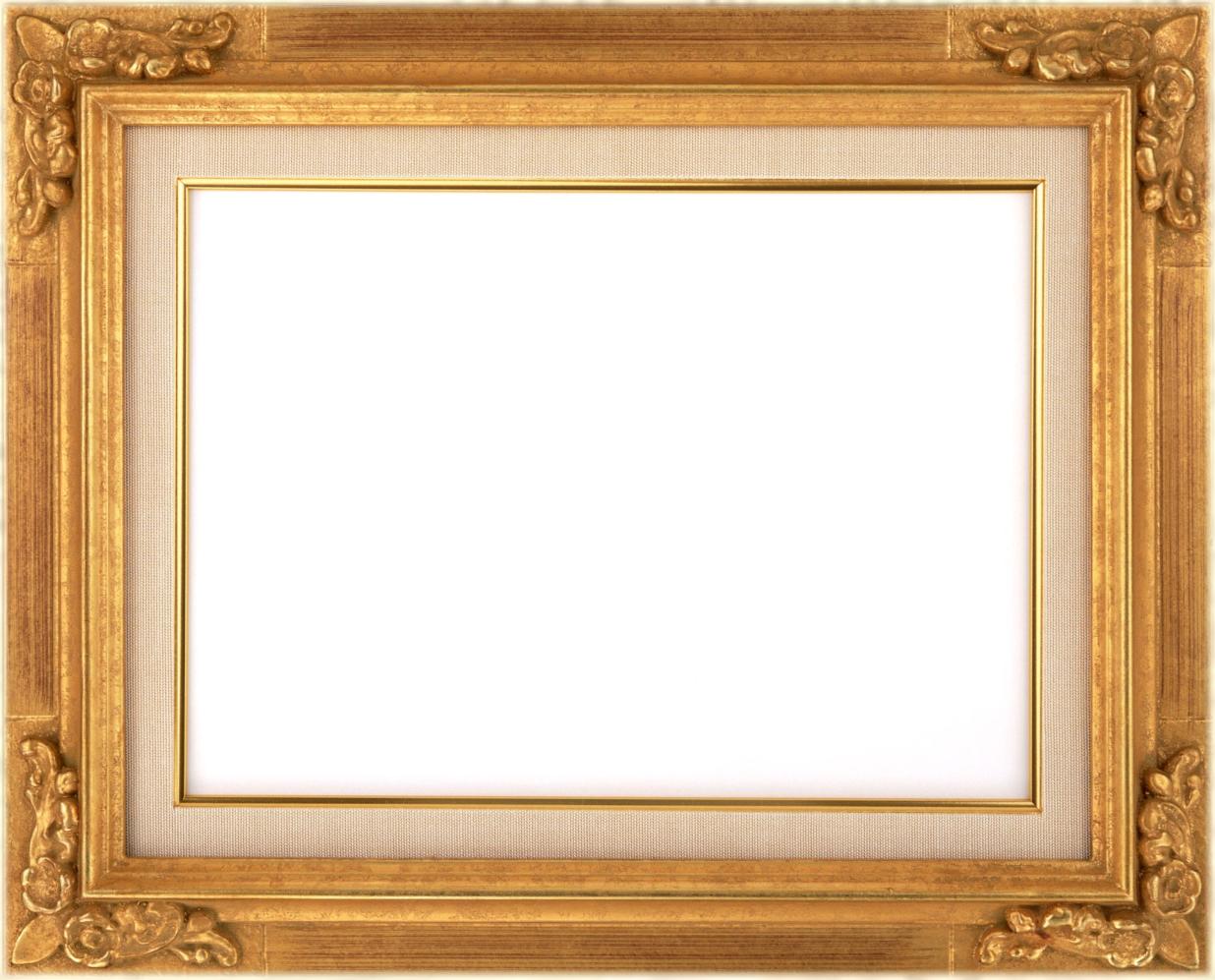 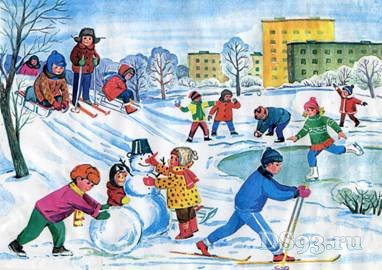 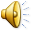 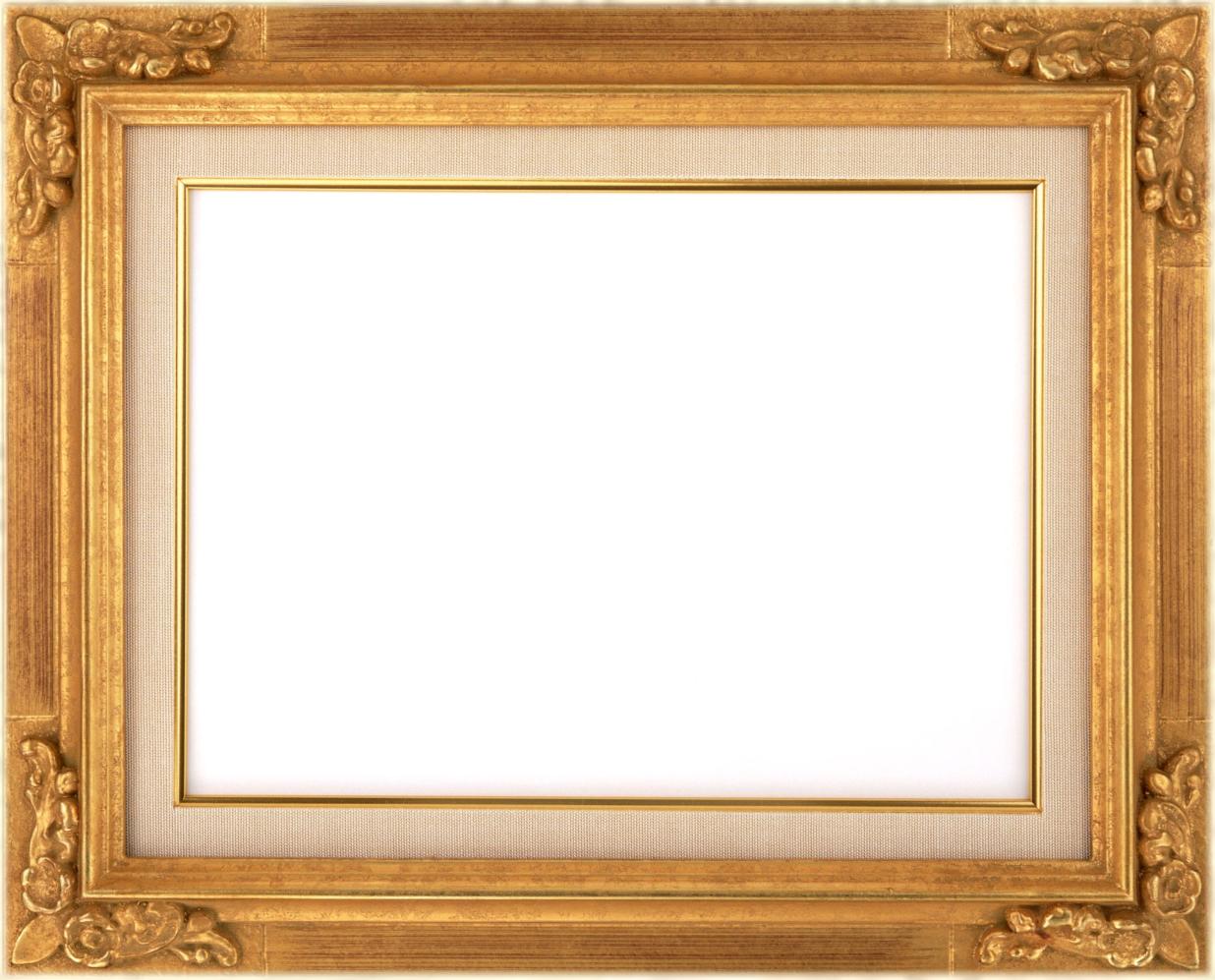 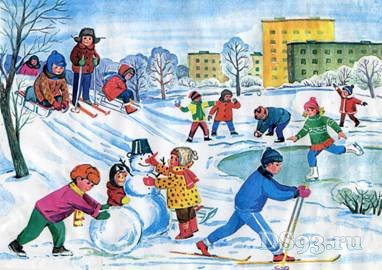 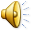 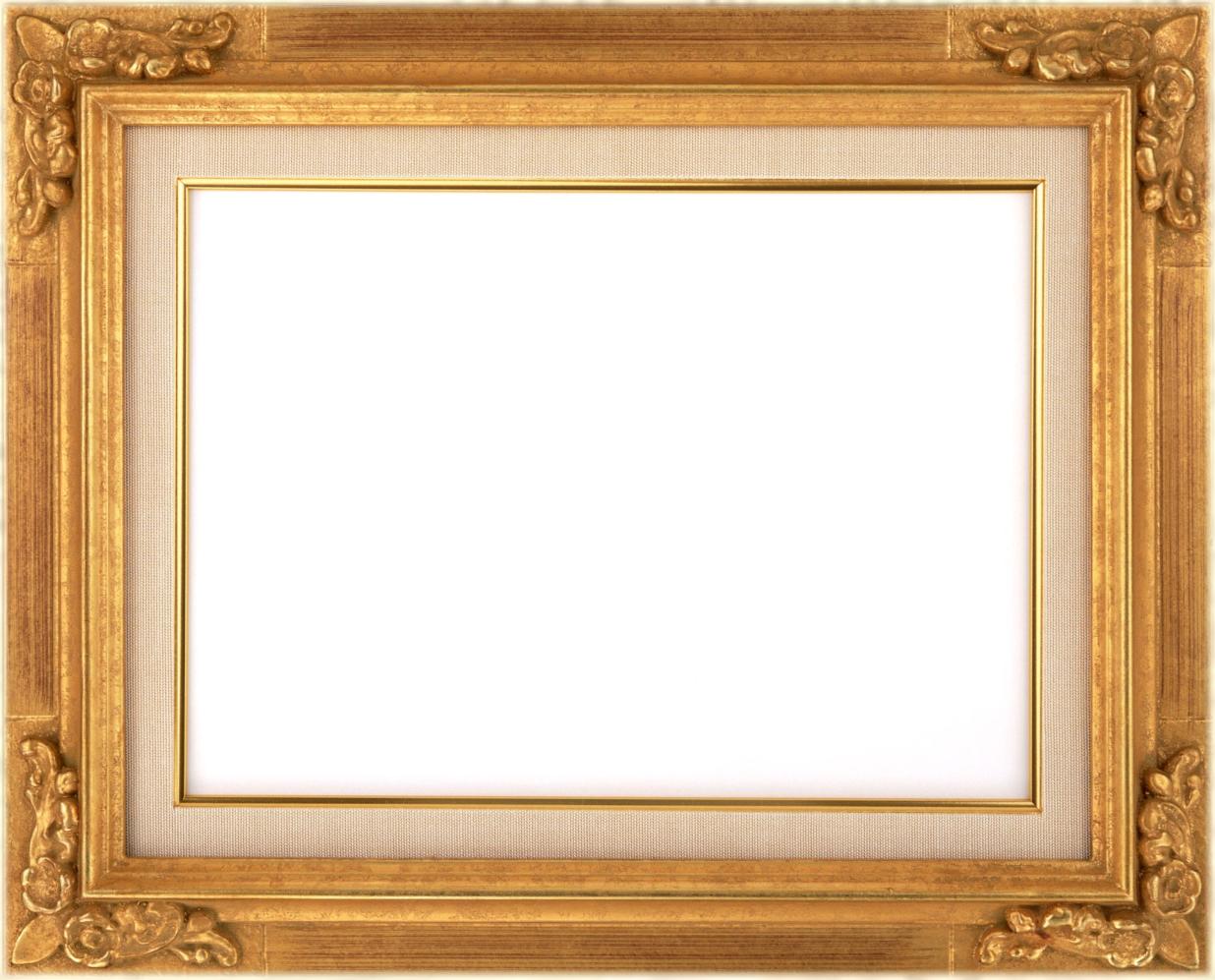 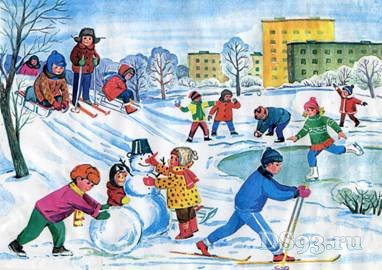 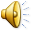 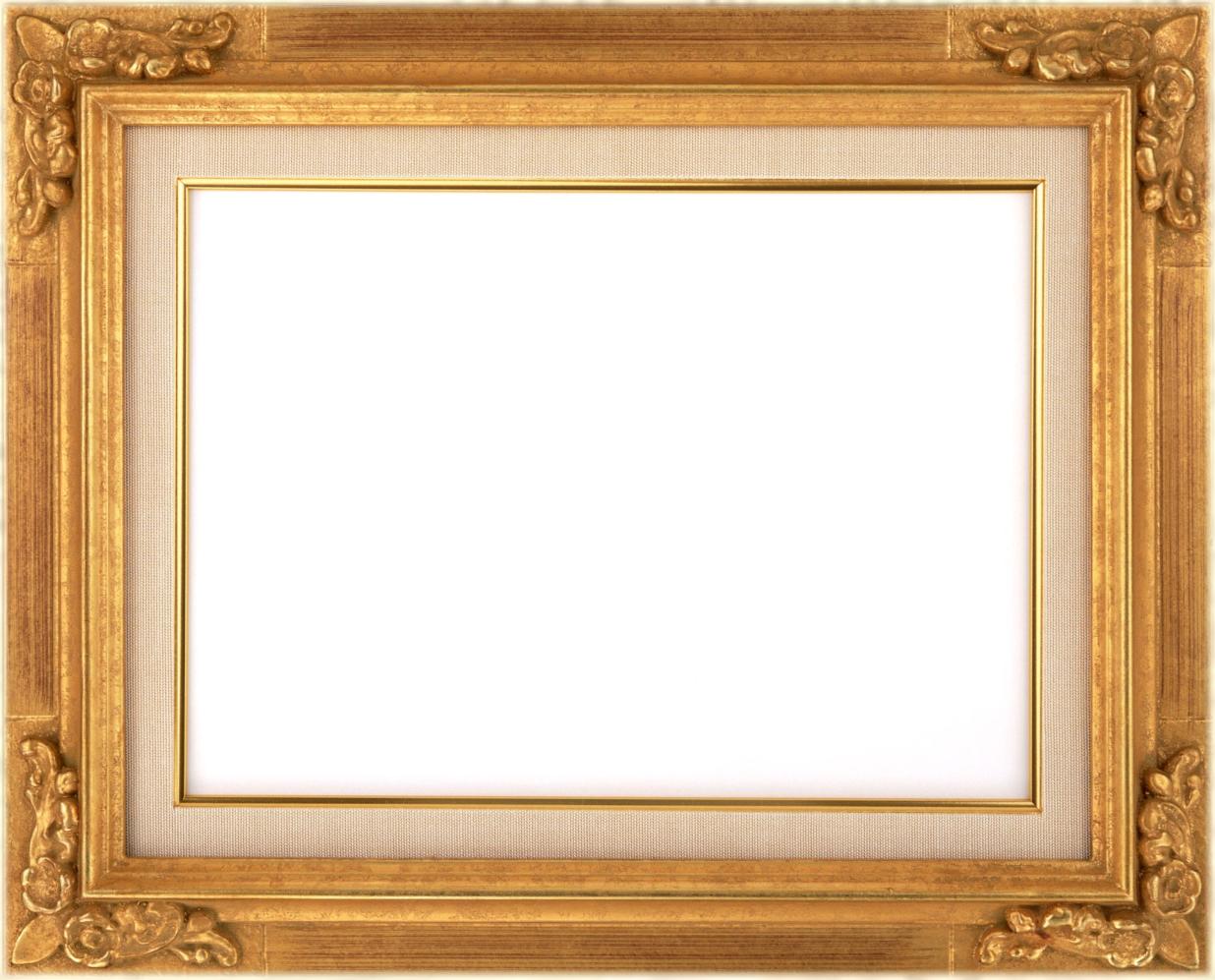 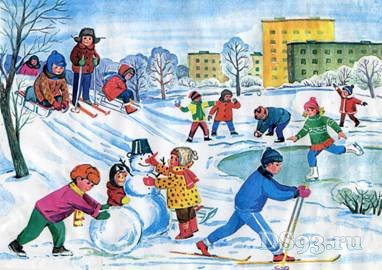